Making Education Accessible
Targeted need-finding, points of view, and experience prototypes
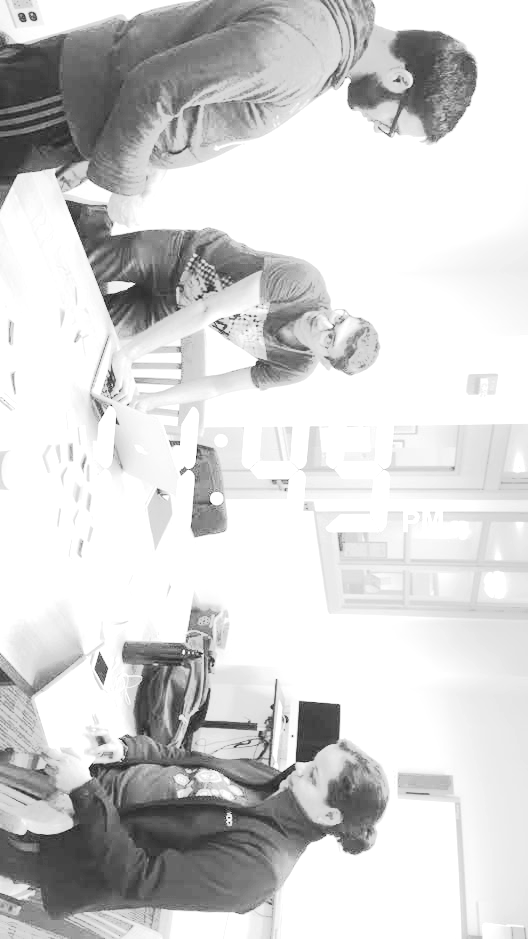 Team
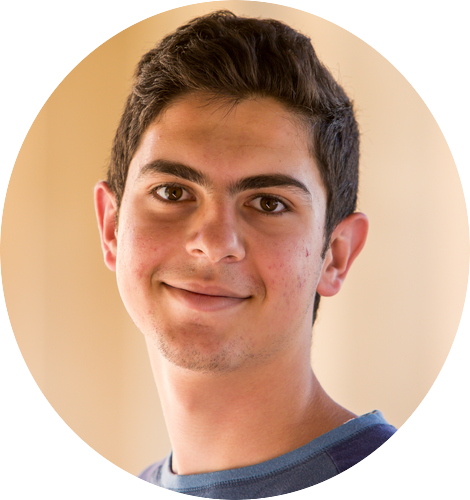 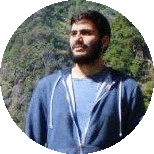 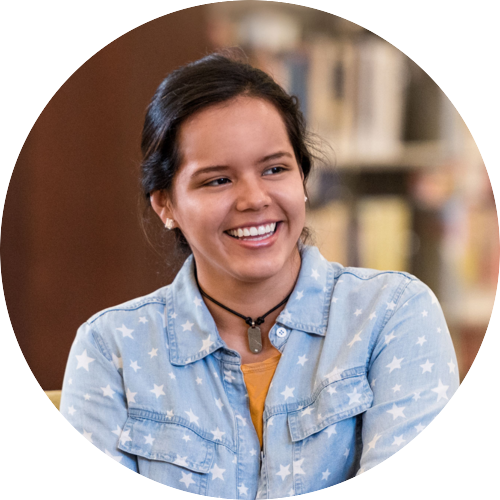 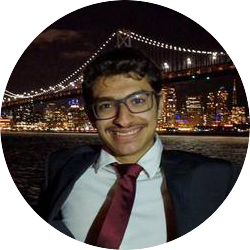 Alejandrina G.R.
Ammar A.
Ahmed S.
Abdallah A.
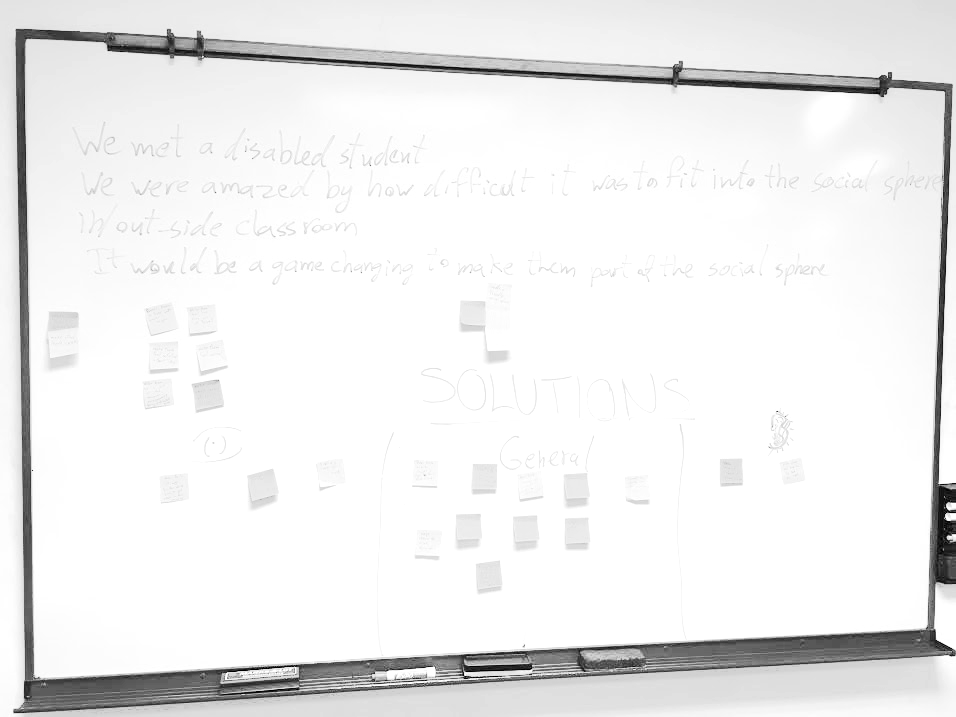 Problem
Education
+ 
Accessibility
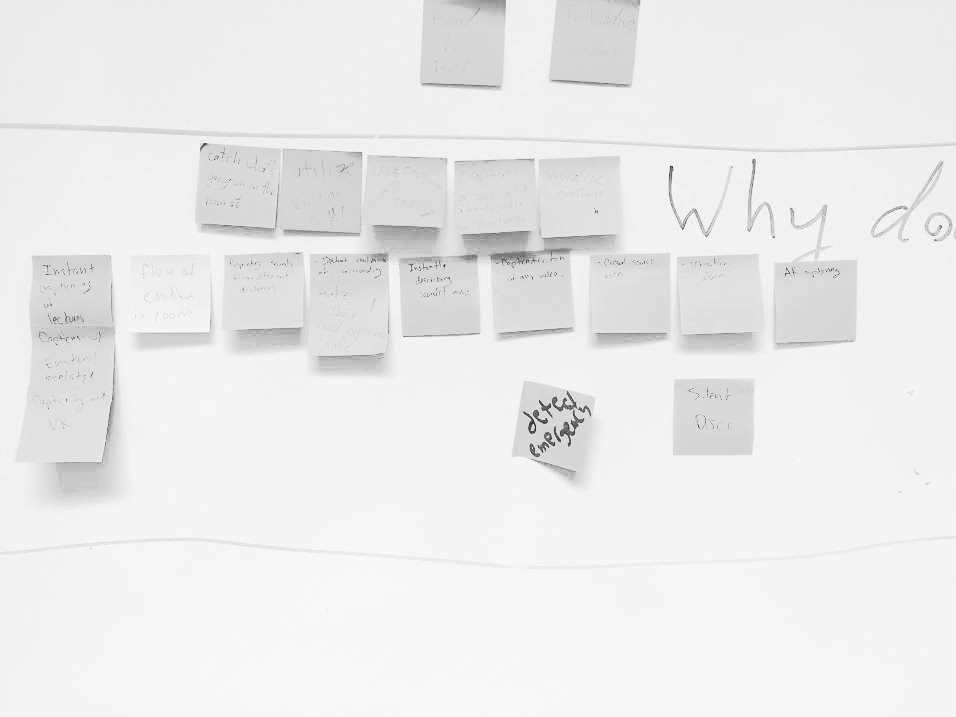 Preliminary POV
We met Mehran. He’s a Stanford professor
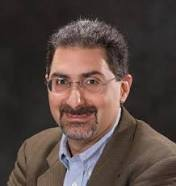 We were amazed to learn how much accessibility disabled students needed within the classroom
It would be game changing to use tech to enhance their in-class experience
Additional Need-Finding
Dean Hudson
Blind engineer from the Bay Area
Every task becomes more difficult
Visually-impaired people can still be independent
Mentioned the importance of usability over accessibility
Saad Ghani
Hearing-impaired college student
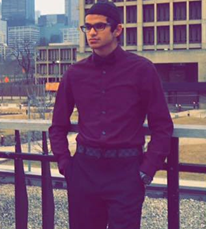 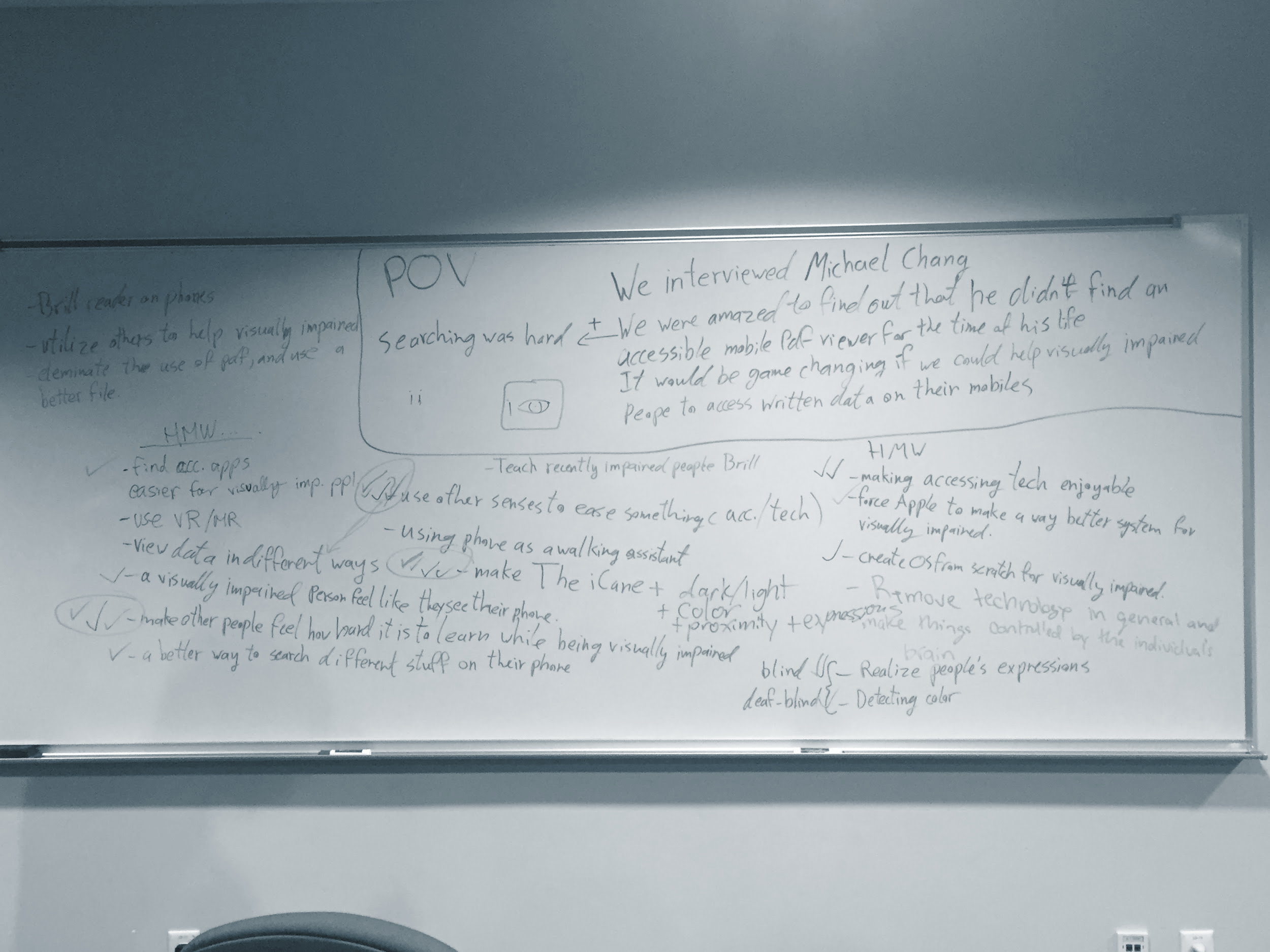 Point Of View #1
We talked to Michael, a vision-impaired former Stanford student.
We were amazed to learn how some simple technologies remained inaccessible to the visually impaired in education
It would be game-changing if technology could help make education universally accessible
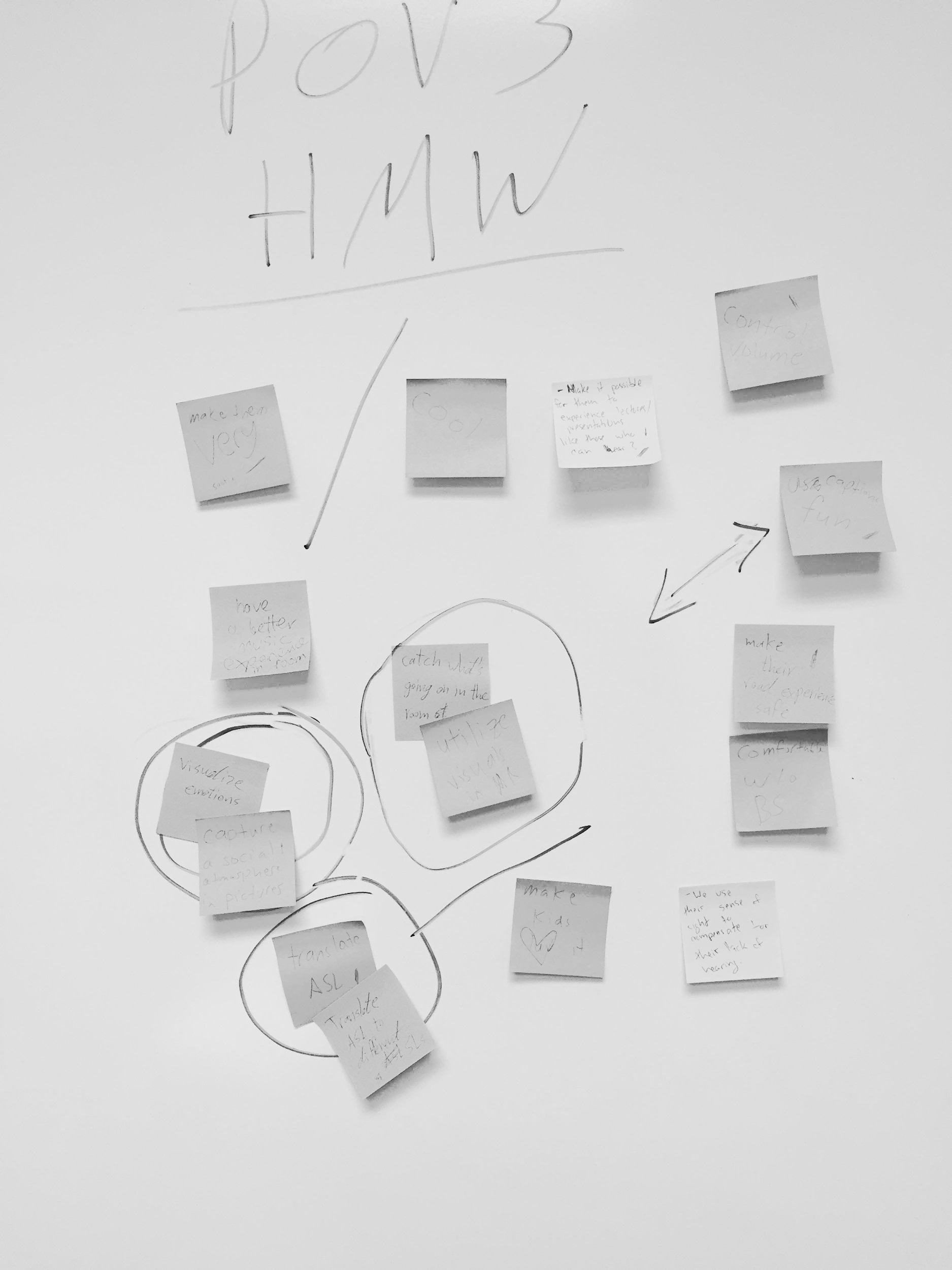 How Might We
Experience Prototype
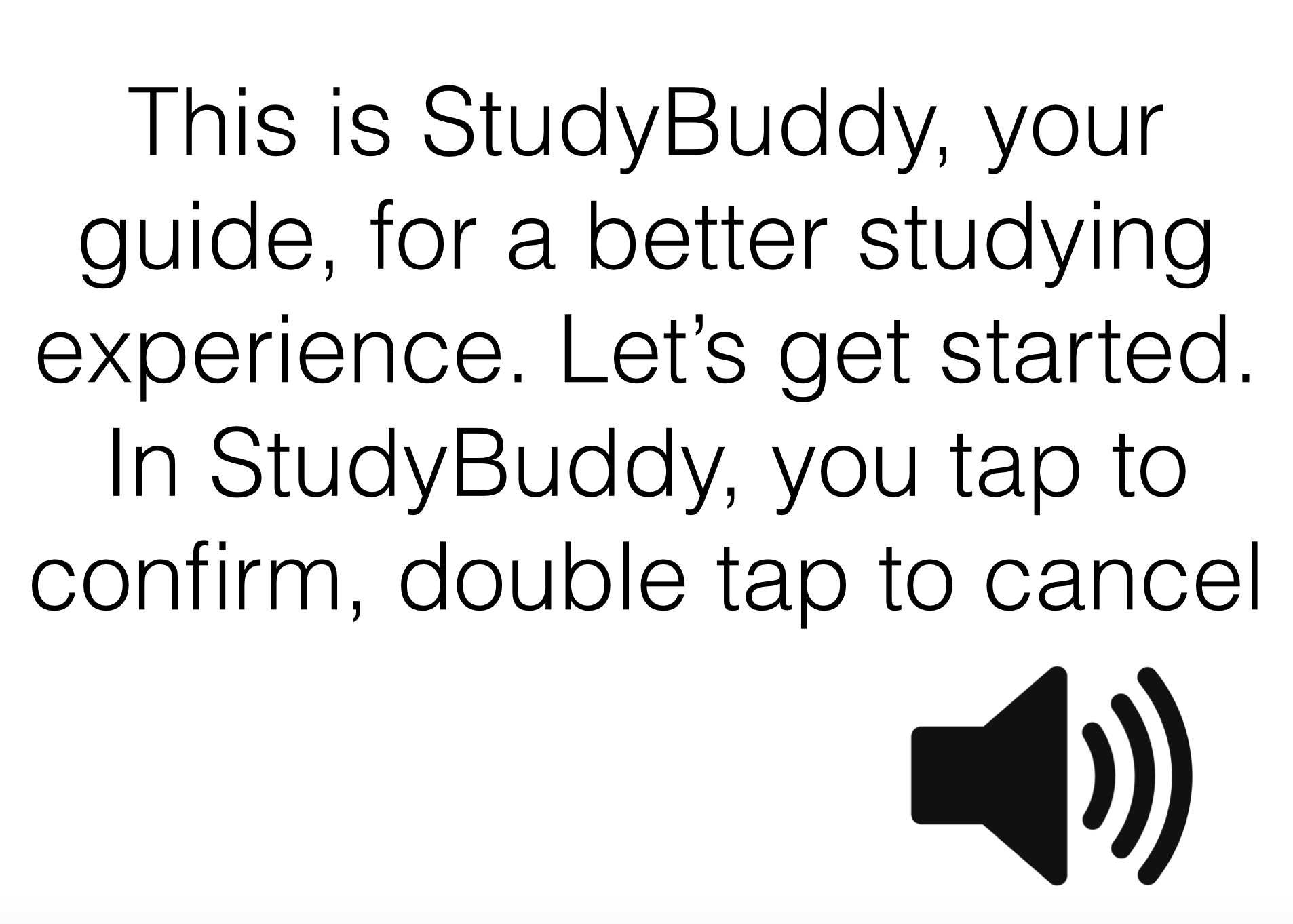 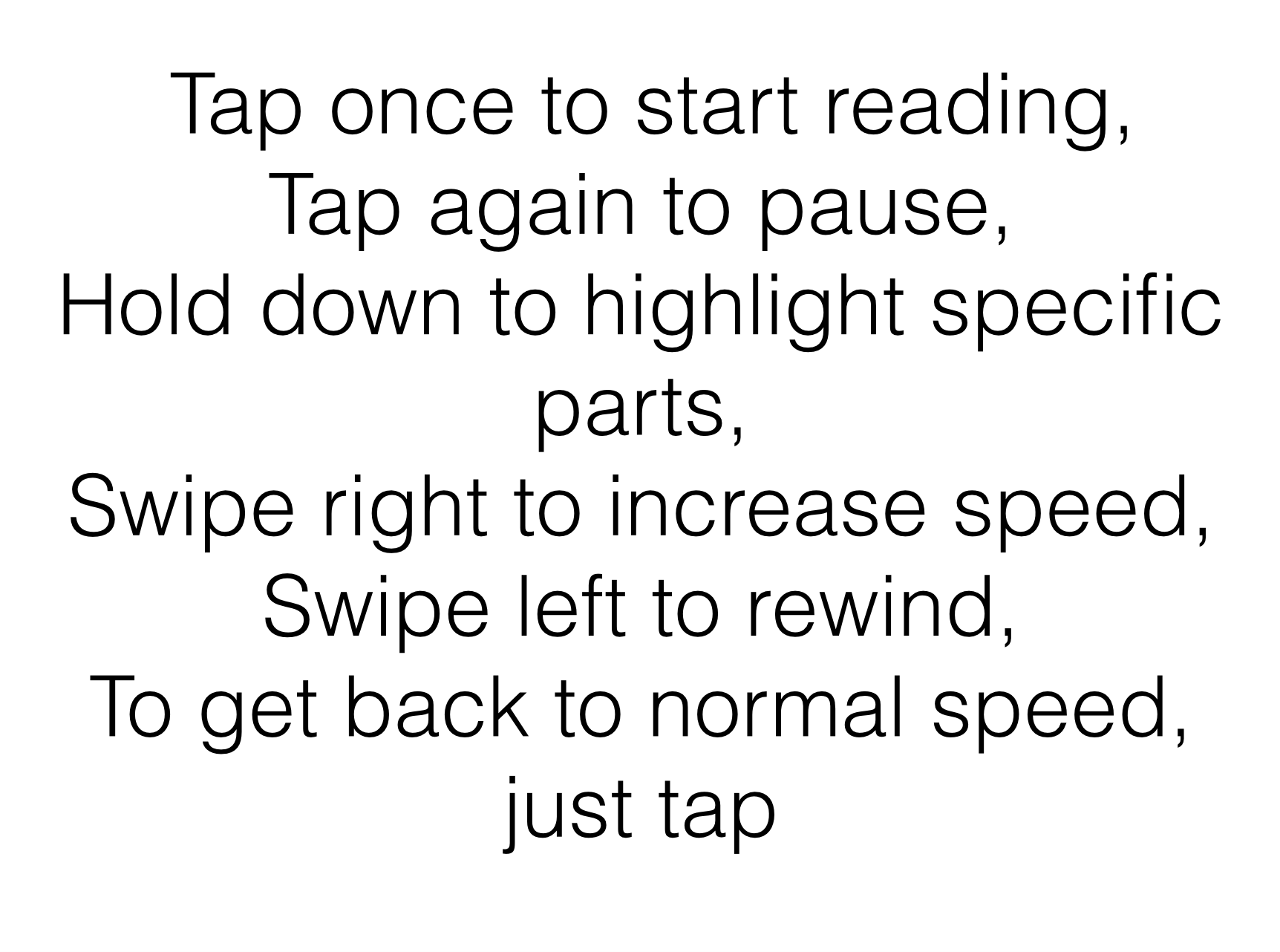 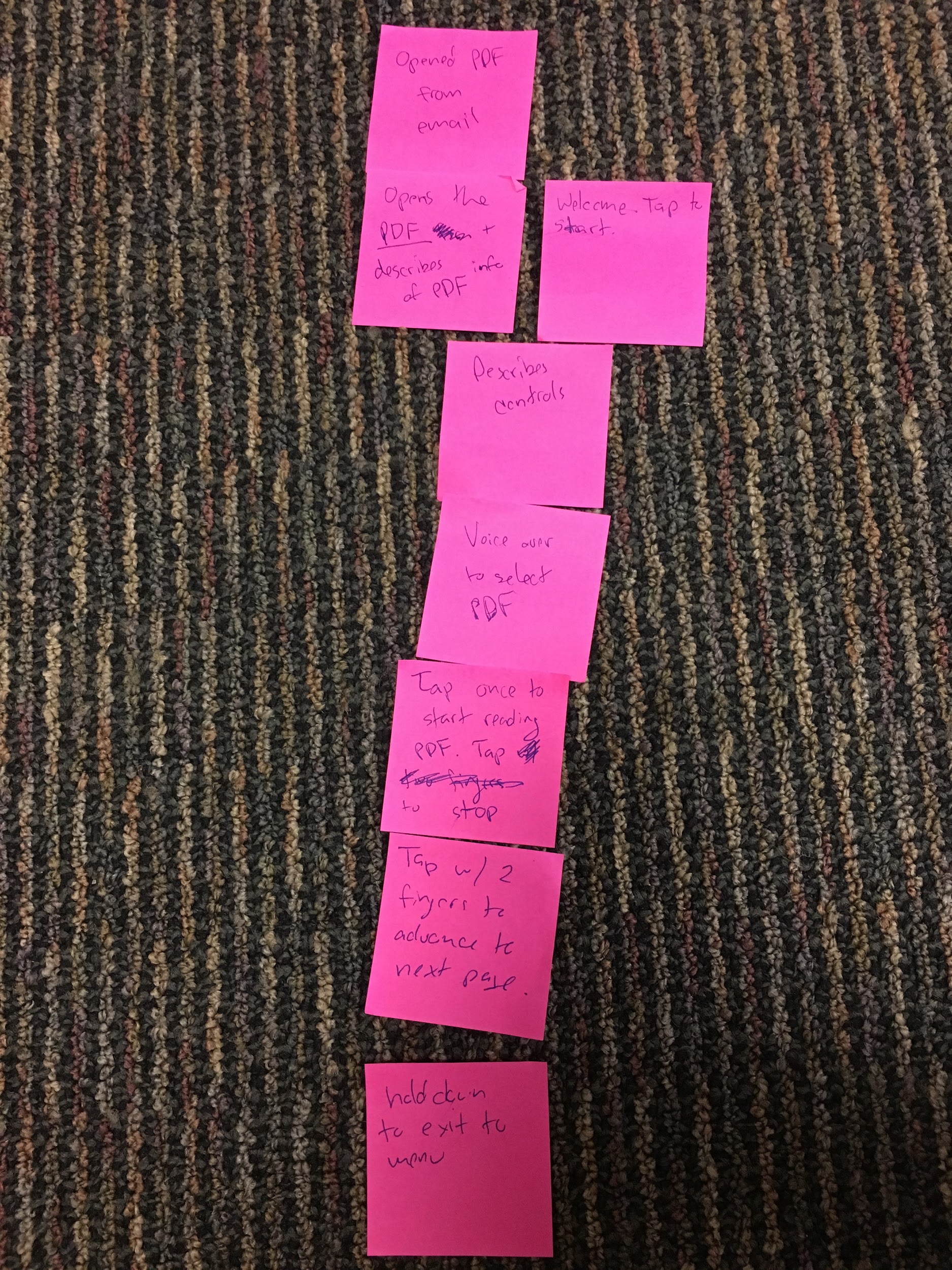 App flow
Assumptions
visually-impaired people would prefer natively accessible apps to voice-over
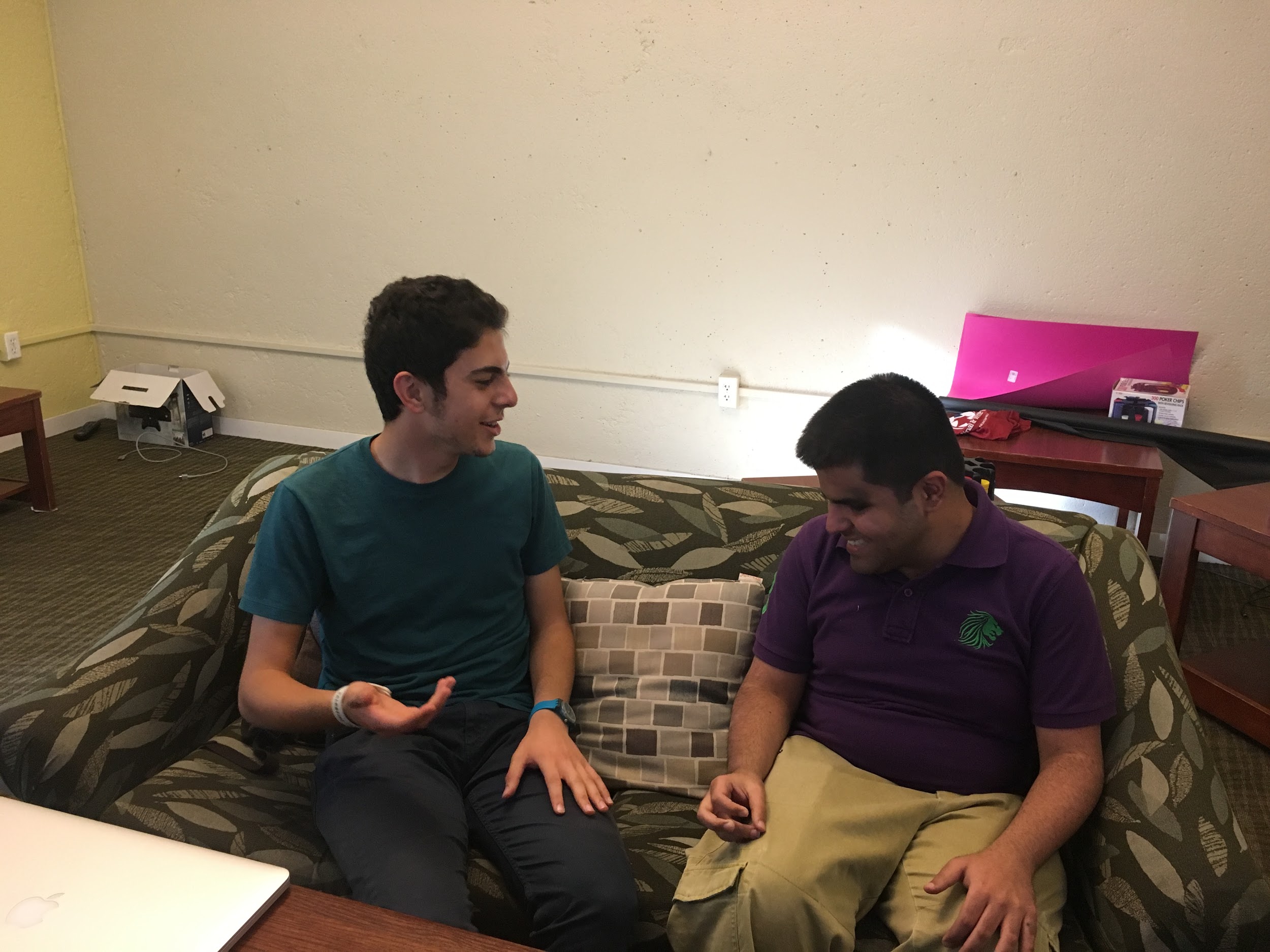 Results & Surprises
Worked...
Didn’t work...
Richness in features
Disliked learning new UI
Prefers adding accessibility features to existing apps
Function before form
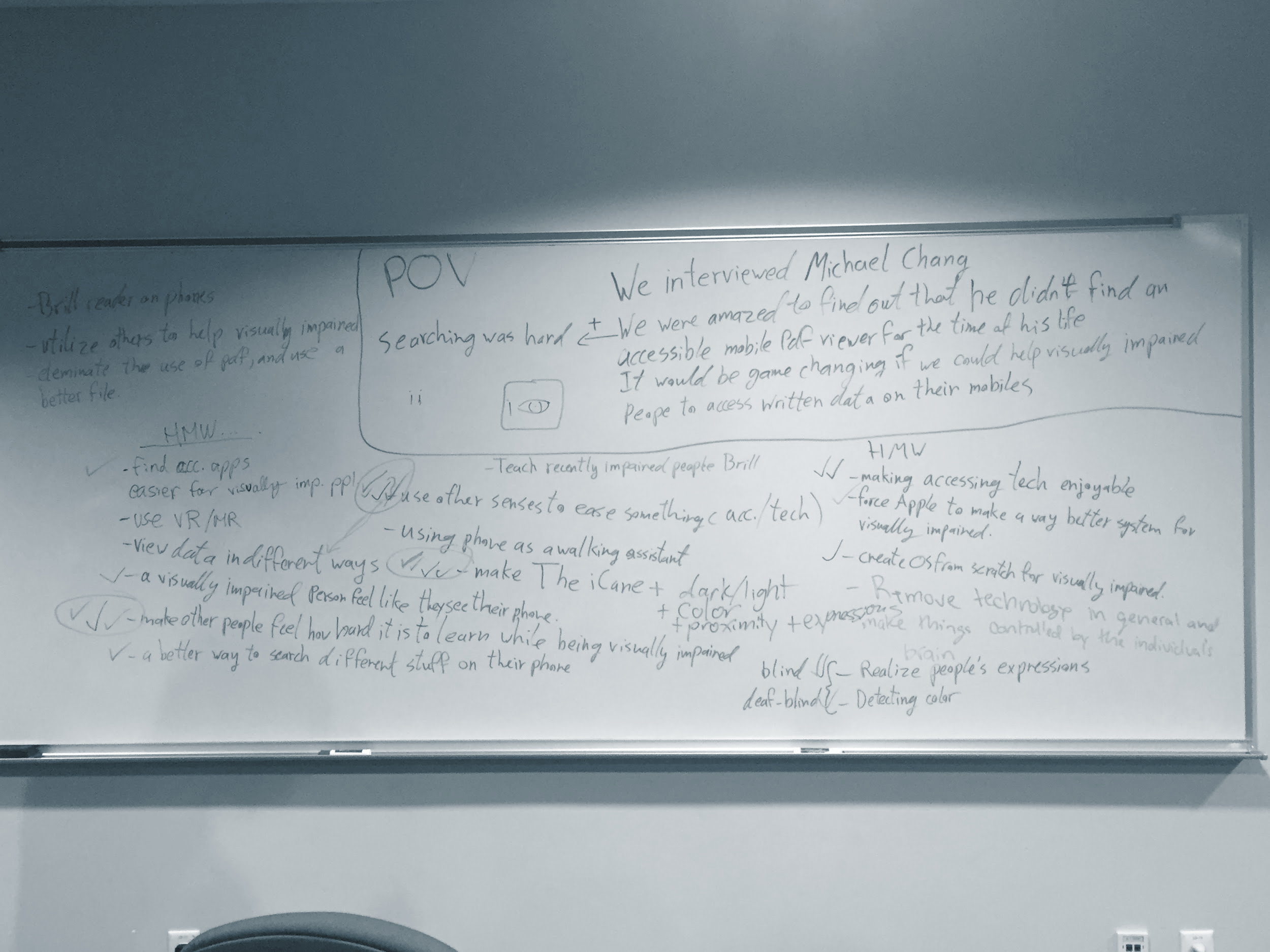 Point Of View #2
We talked to Zina, a hearing-impaired Stanford student
We were amazed to learn how hearing accessibility technology detracted from the social experience in ed.
It would be game-changing if we could make hearing accessibility technology more palatable
Experience Prototype
Instant captioning of speech 

Enhances captions of a video or lecture by giving life to the captions - motion, color, and size
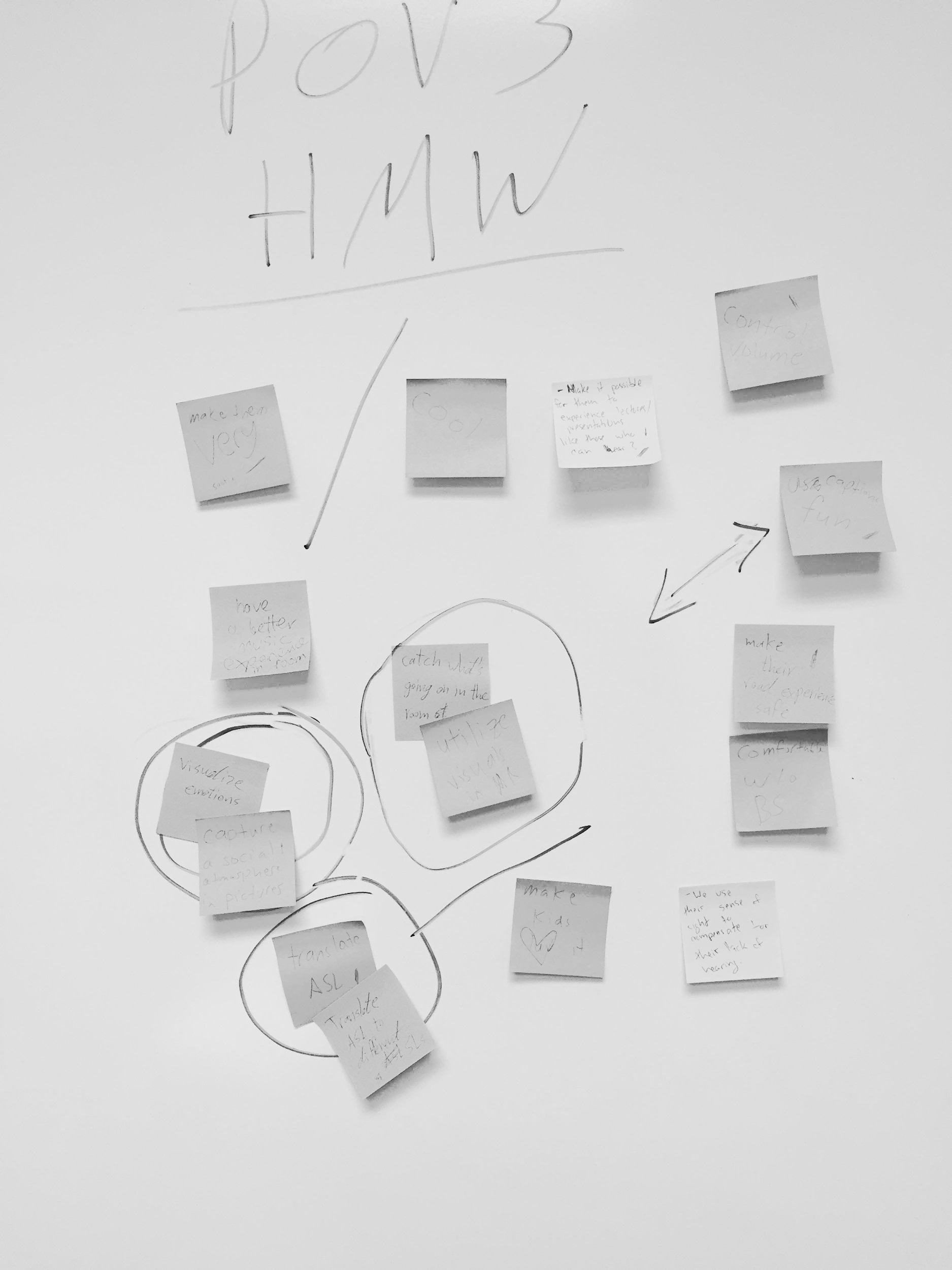 How Might We
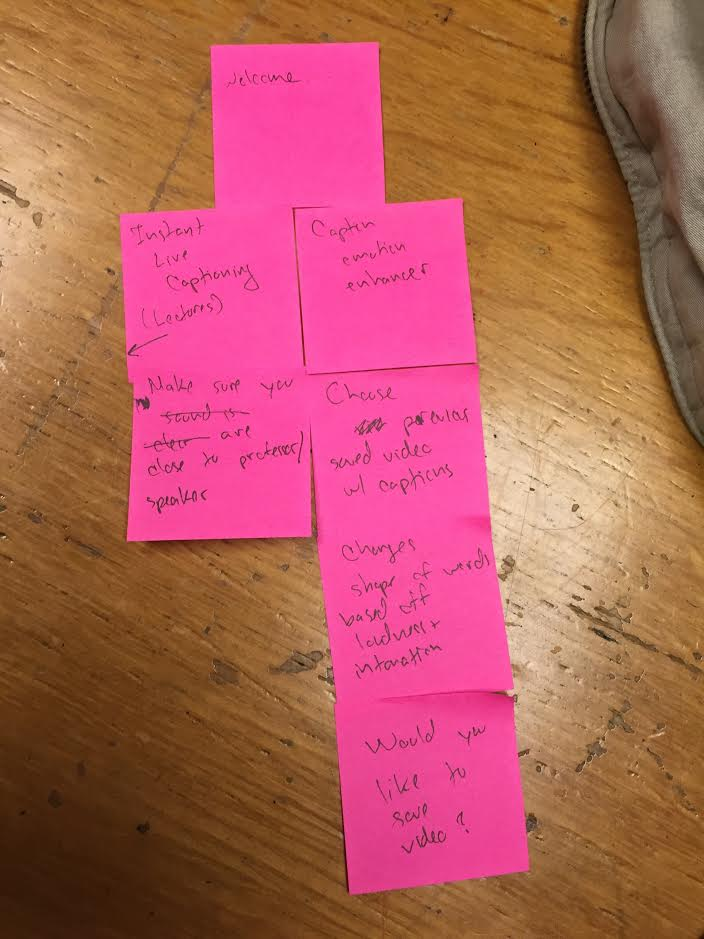 App flow
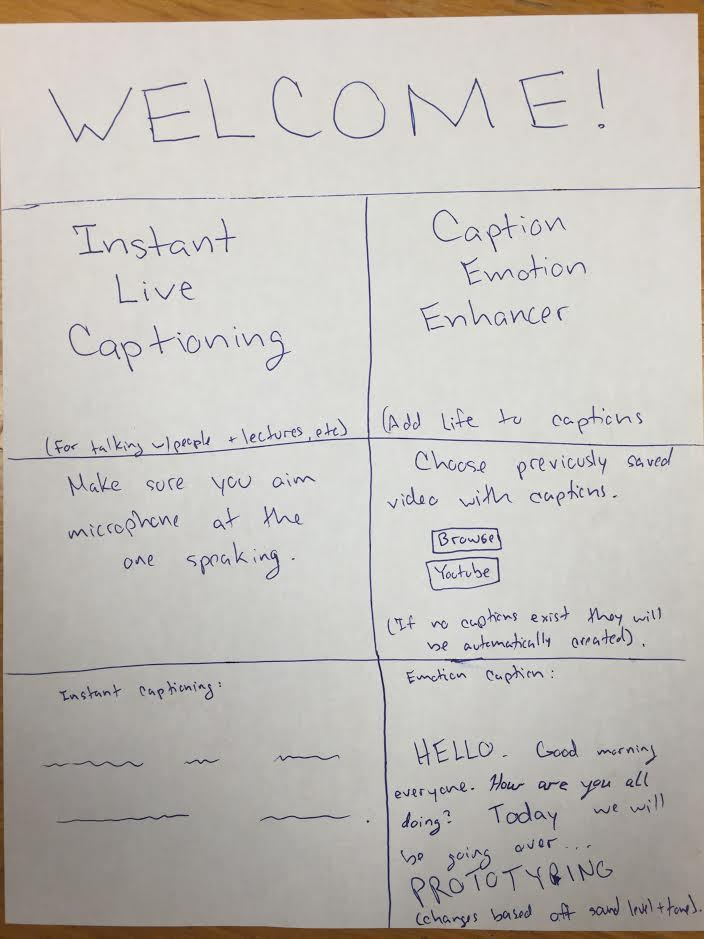 One-page representation of the app and all its screens.
Assumptions
captioning is prevalent
captions are unengaging
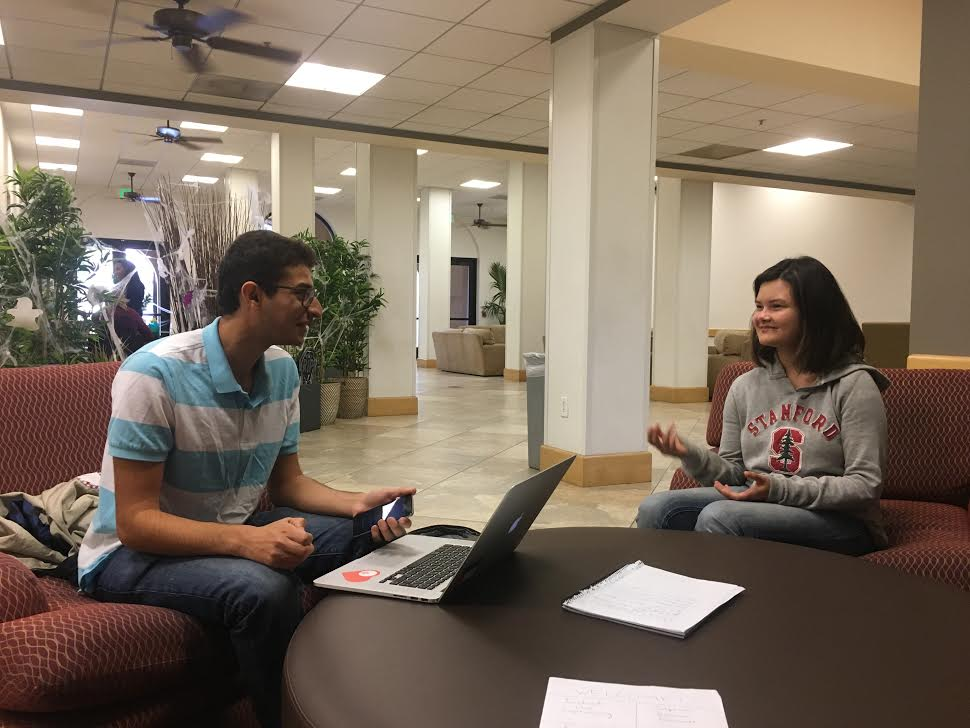 Results & Surprises
Worked...
Didn’t work...
Many people don’t need captioning
Saad appreciated capturing emotions in captions
Technical and institutional limitations
Juleh would use the application even though she doesn’t need captioning
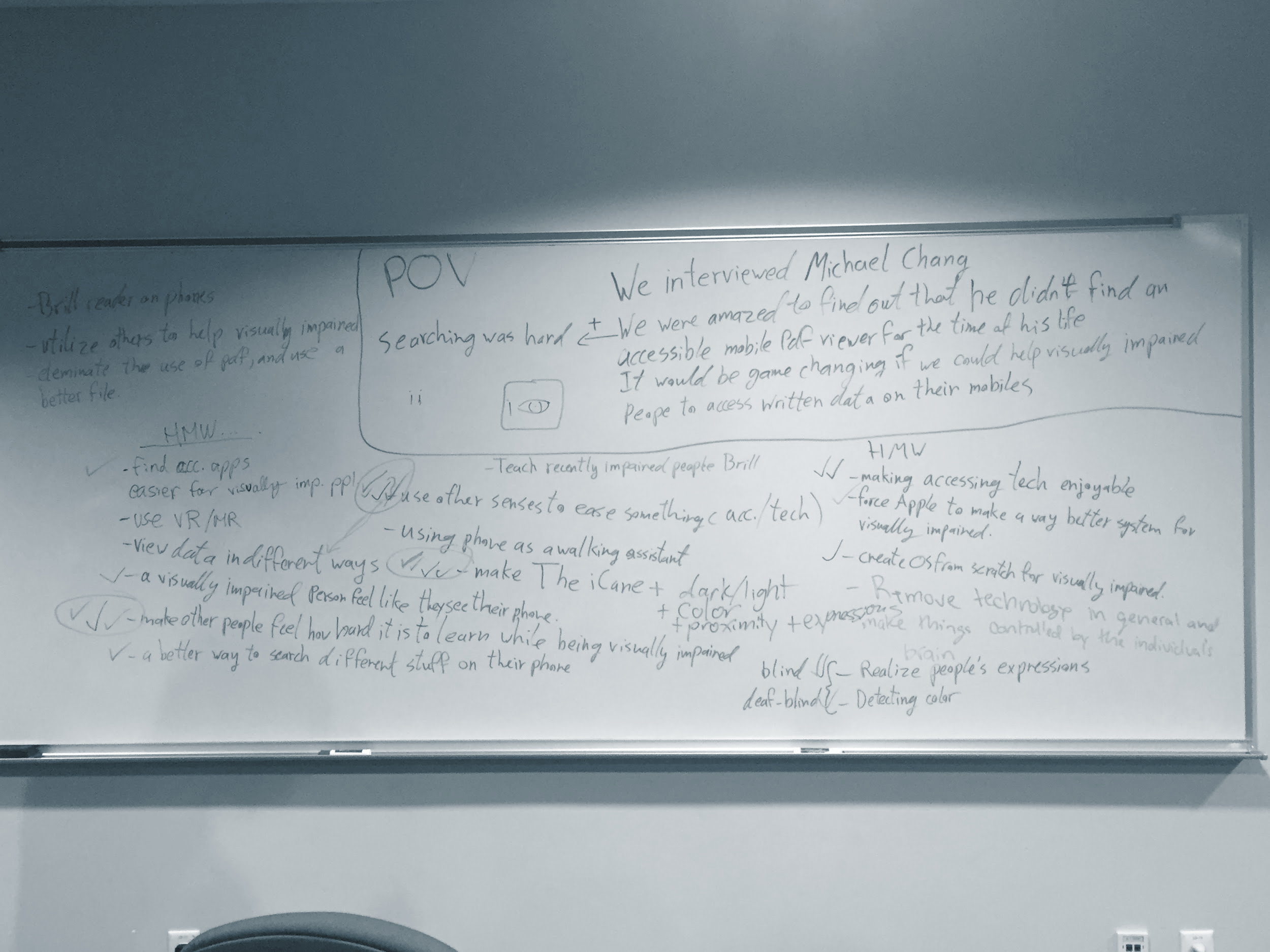 Point Of View #3
We met Chris. 
He’s an education PhD student at Stanford.
We were amazed to learn that the social aspect of the educational process is as important as the didactic
It would be game changing if we could make disabled students and minorities feel that they fit in the school.
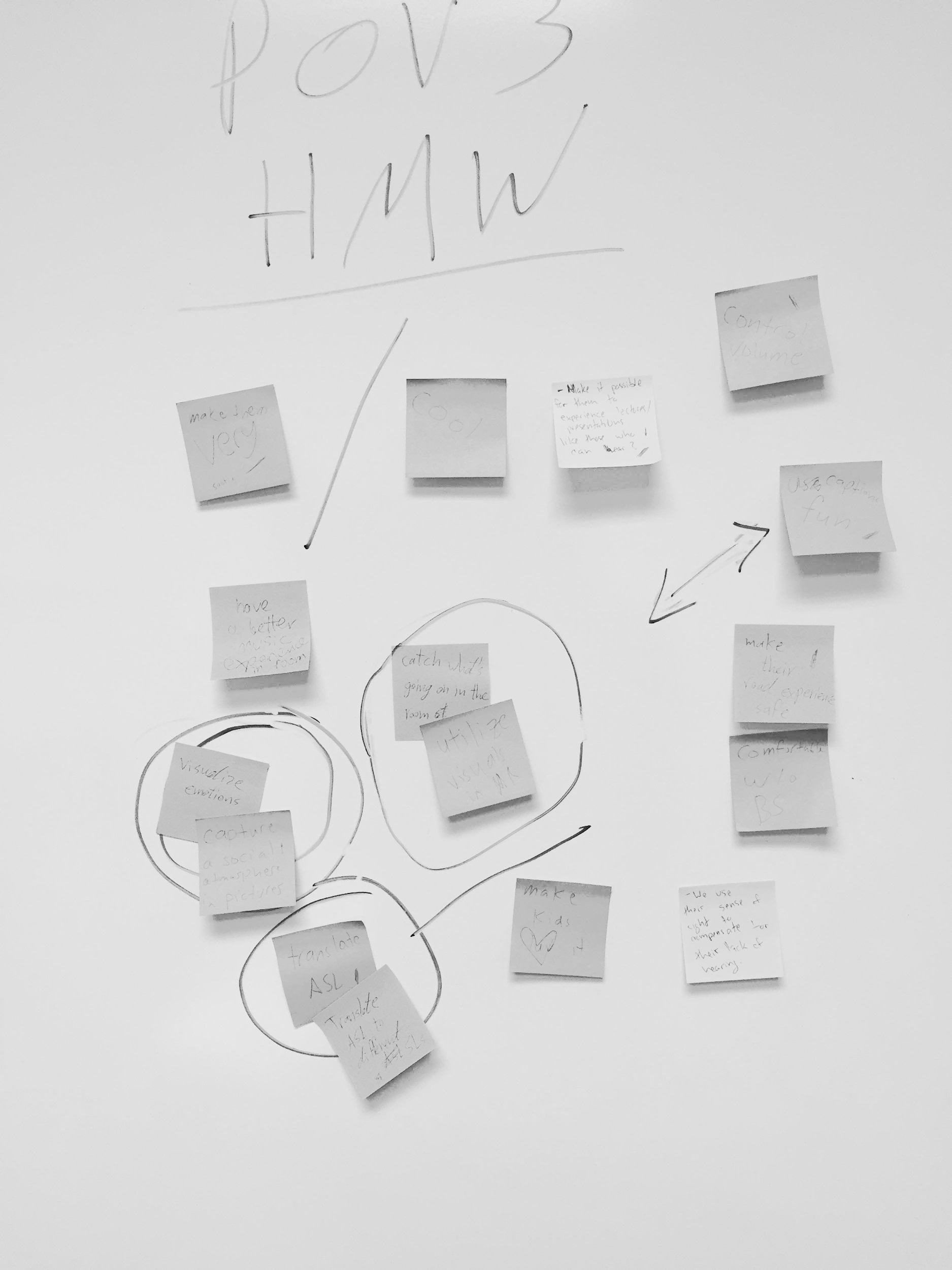 How Might We
[Speaker Notes: We picked the centeral HMW]
Experience Prototype
find nearby friends
find urgent help
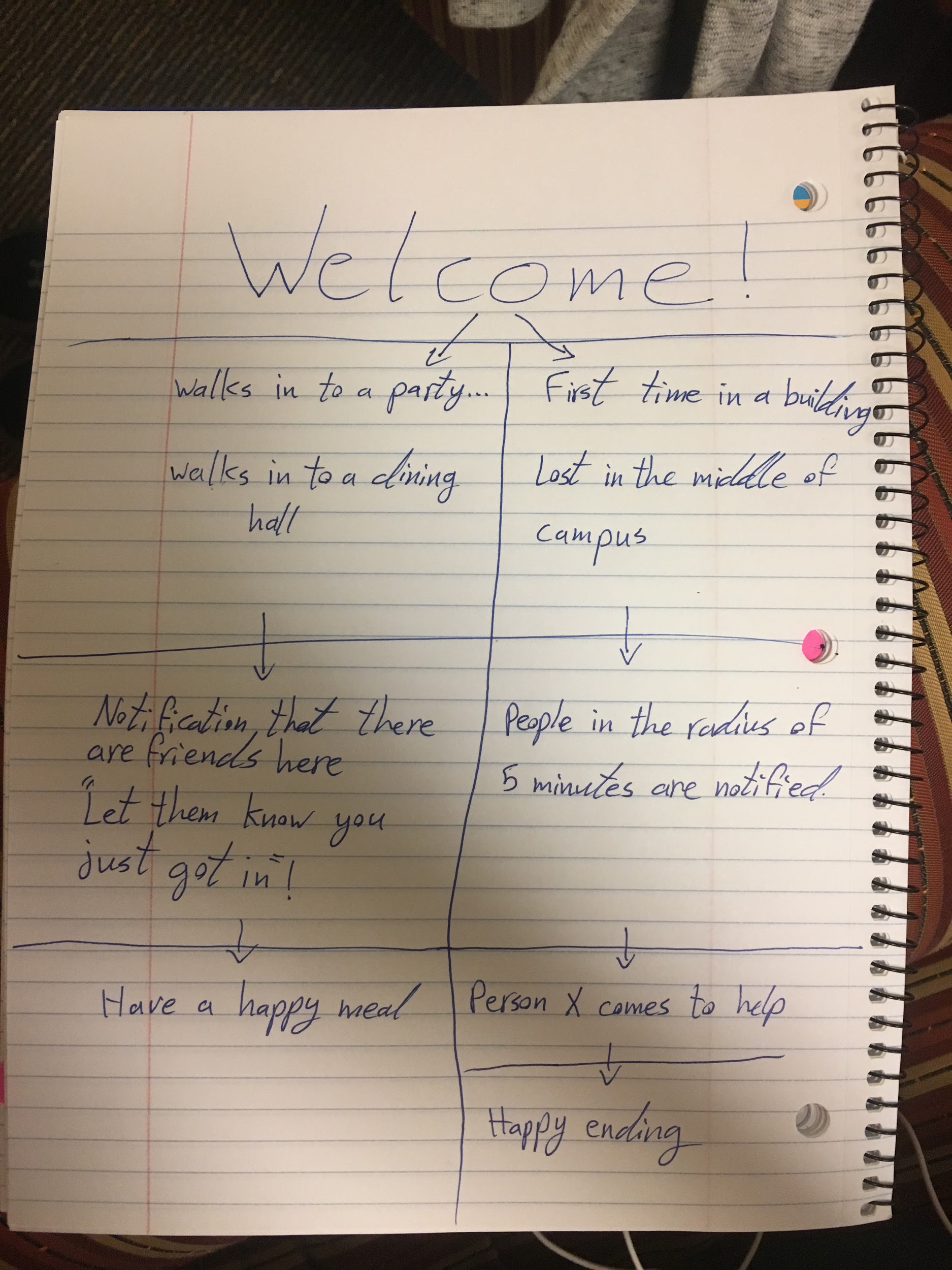 App flow
Assumptions
students prefer company to being alone
students would want to meet their friends when they’re nearby
Results & Surprises
Worked...
Didn’t work...
concerned about privacy
people do struggle to find meal mates
sometimes prefer being alone
recognized specific situations when they had the need in their own lives
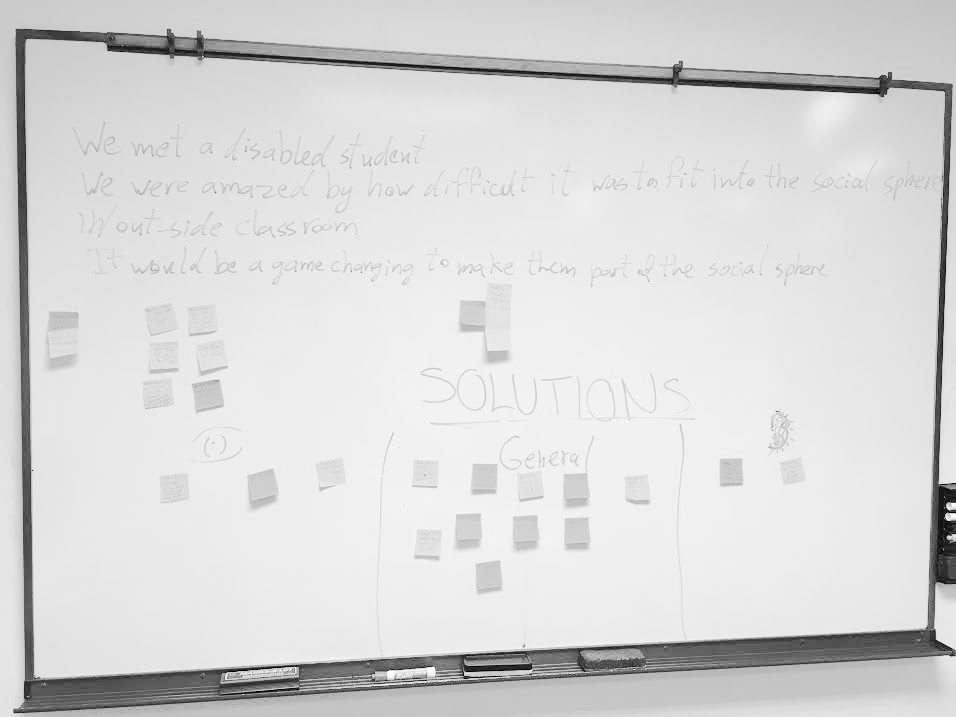 Conclusion
Prototype 2! (Fun Captions)
Pain
Impact
More pics...
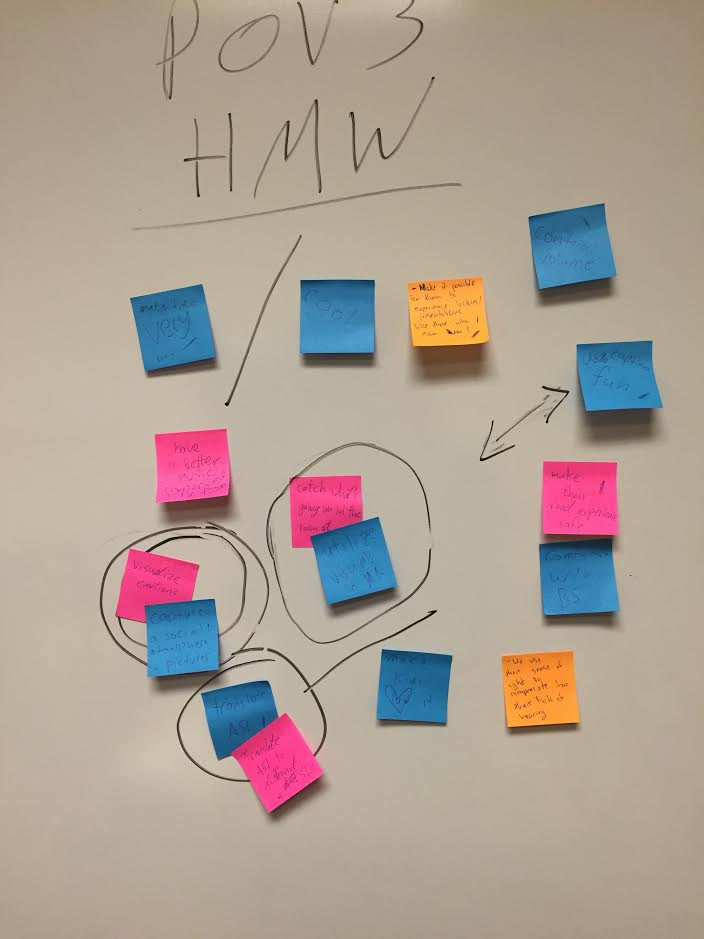 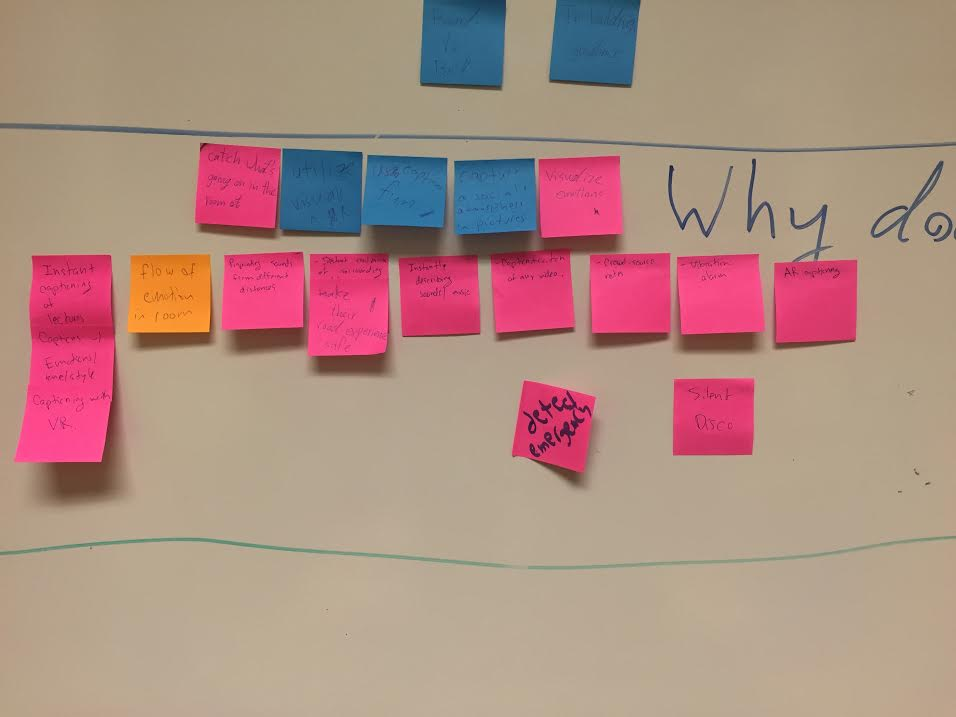 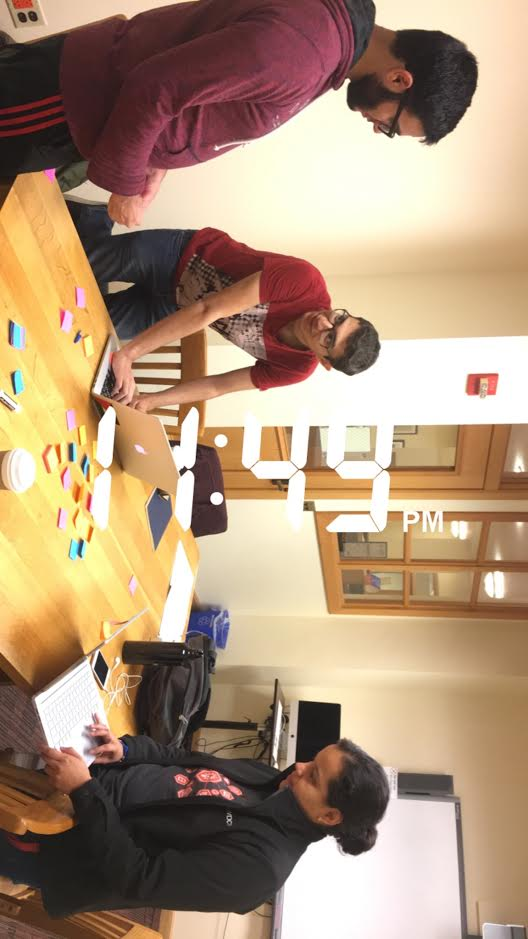 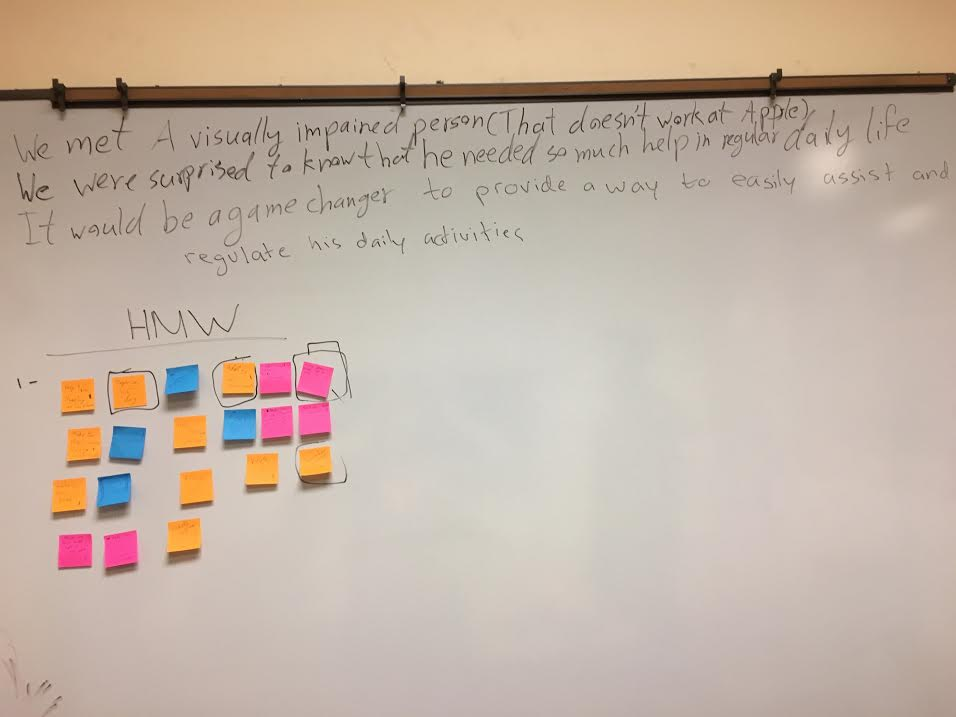 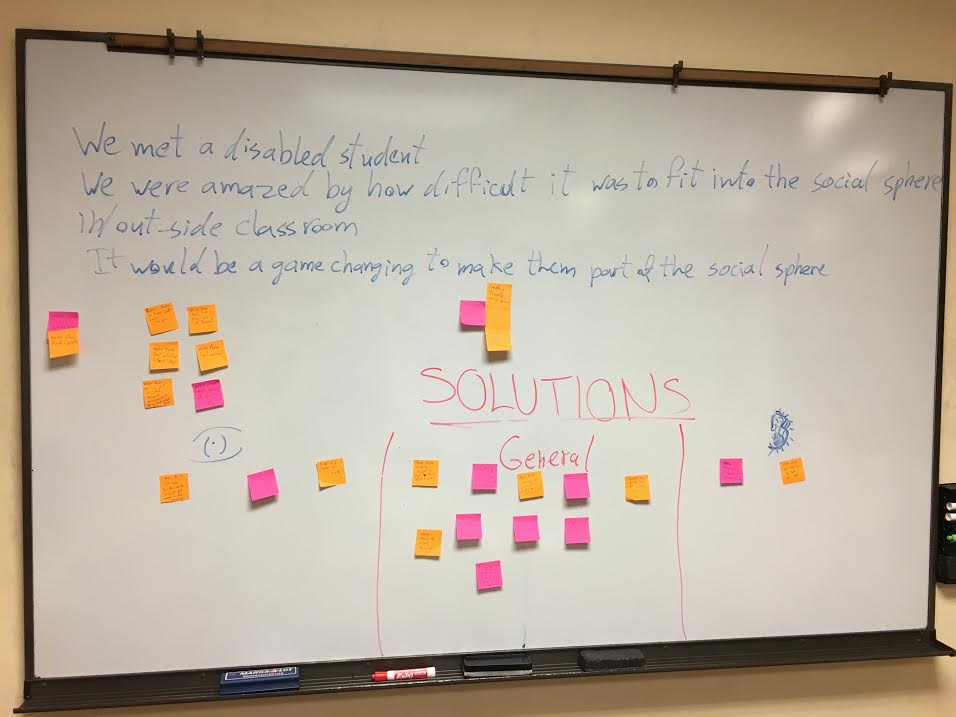